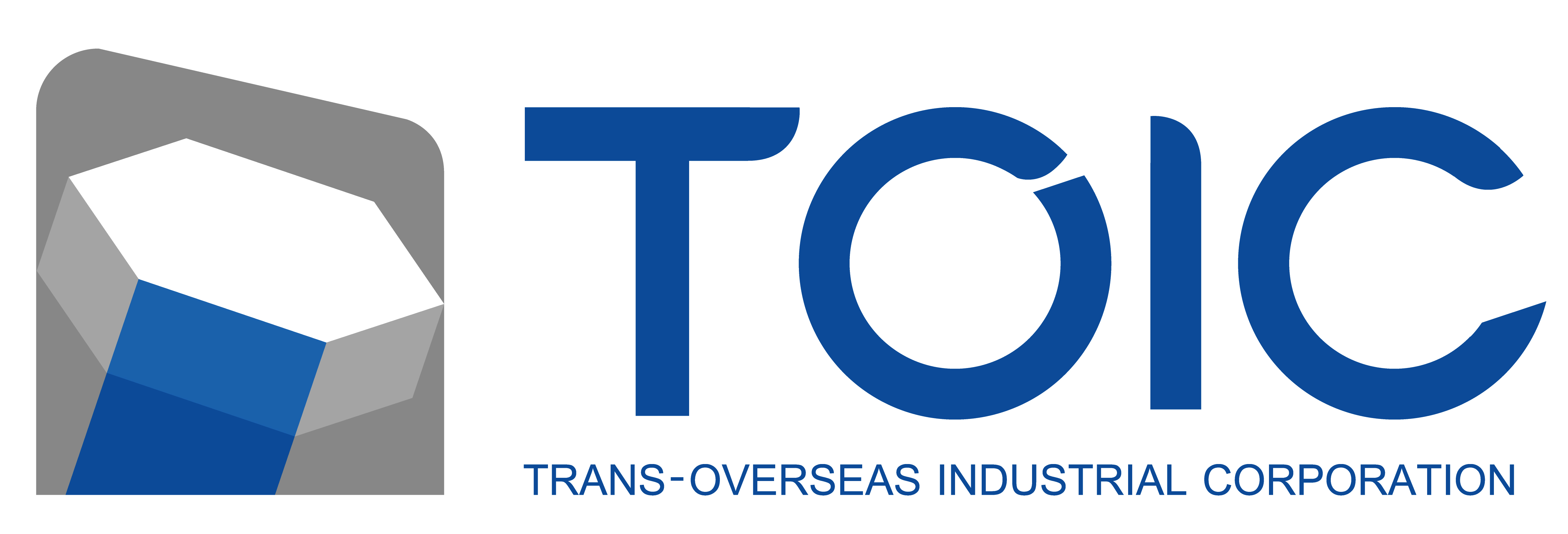 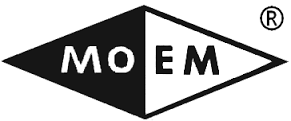 RETAIL SHELVING SYSTEM
Retail Shelving System
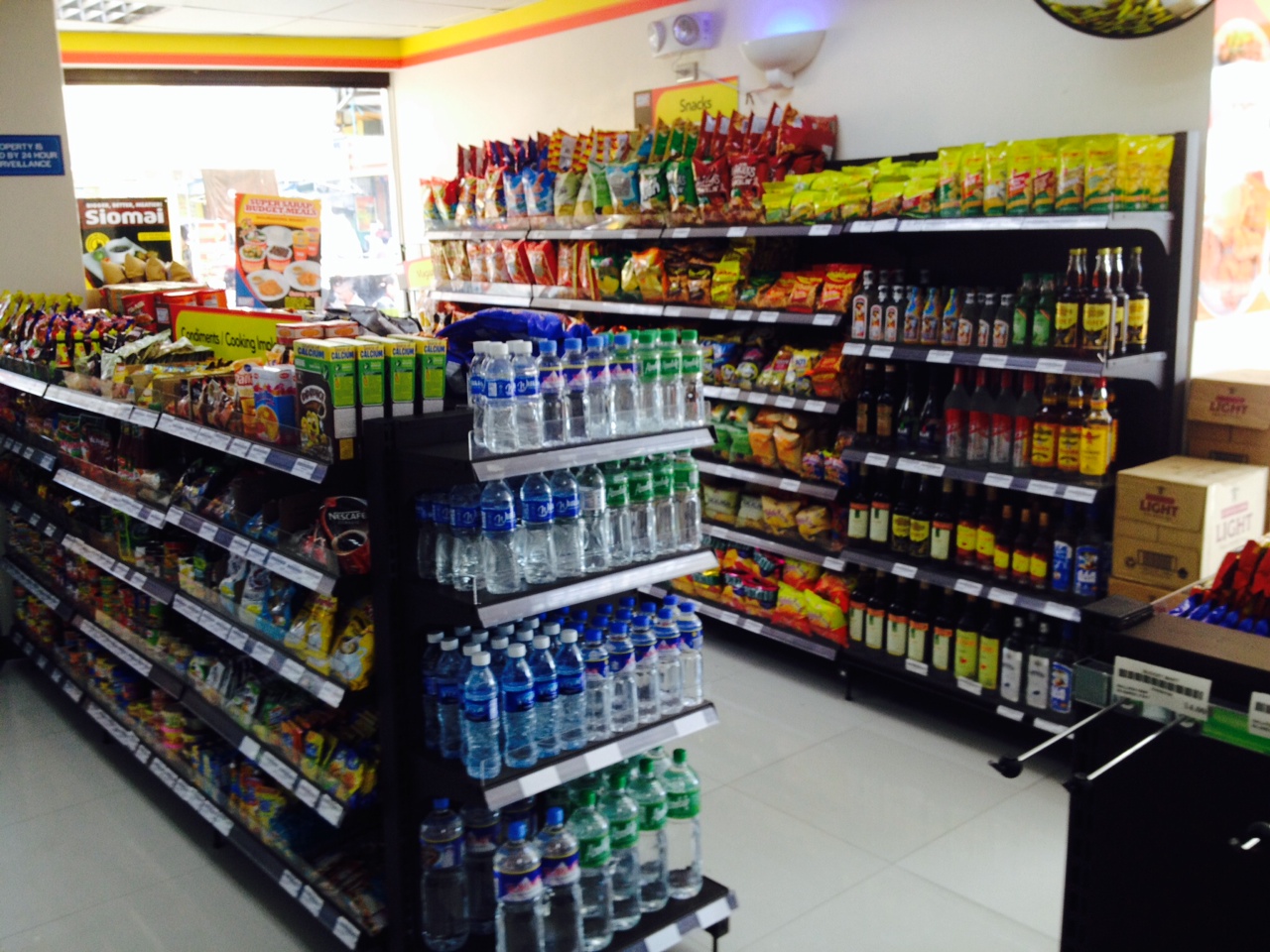 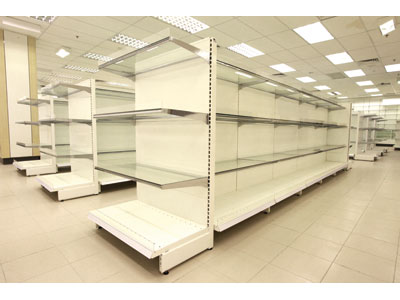 MOEM gondolas are designed for all supermarkets, grocery stores, hardware shops and etc.
	Composed of formulated industrial steel which is  designed thicker than conventional gondolas for greater weight capacity
Retail Shelving System
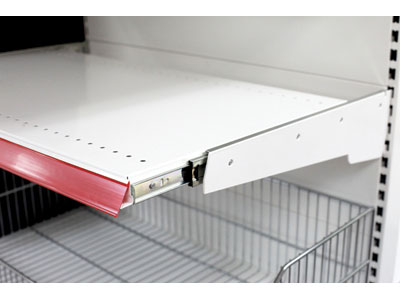 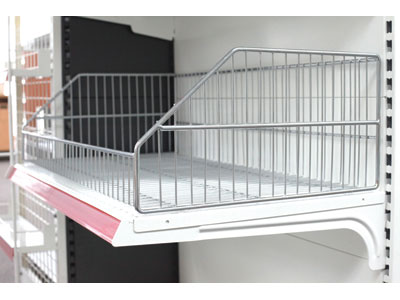 Each shelf has a loading capacity of 130kg 

 350kg capacity on the bottom shelf
Retail Shelving System
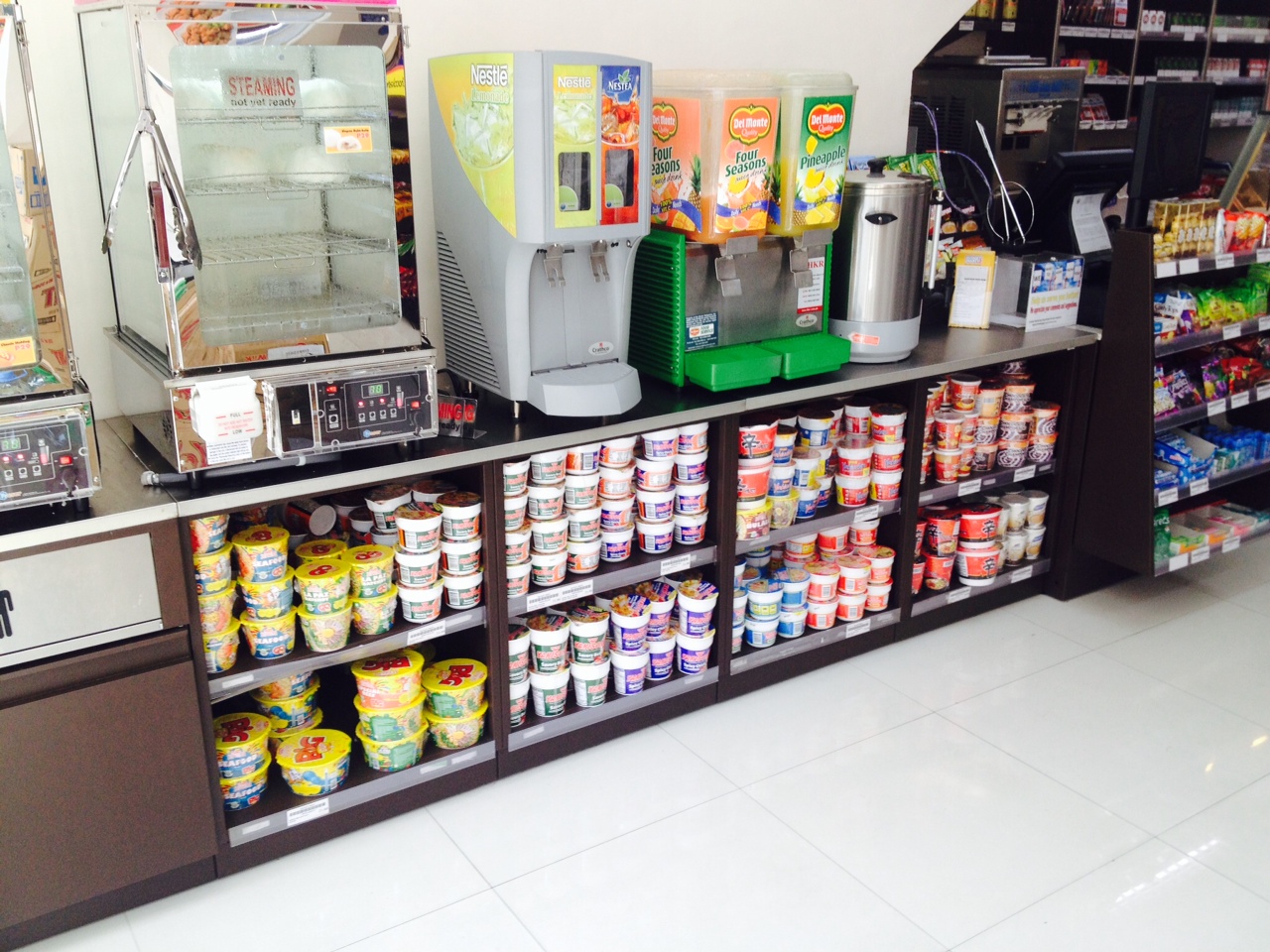 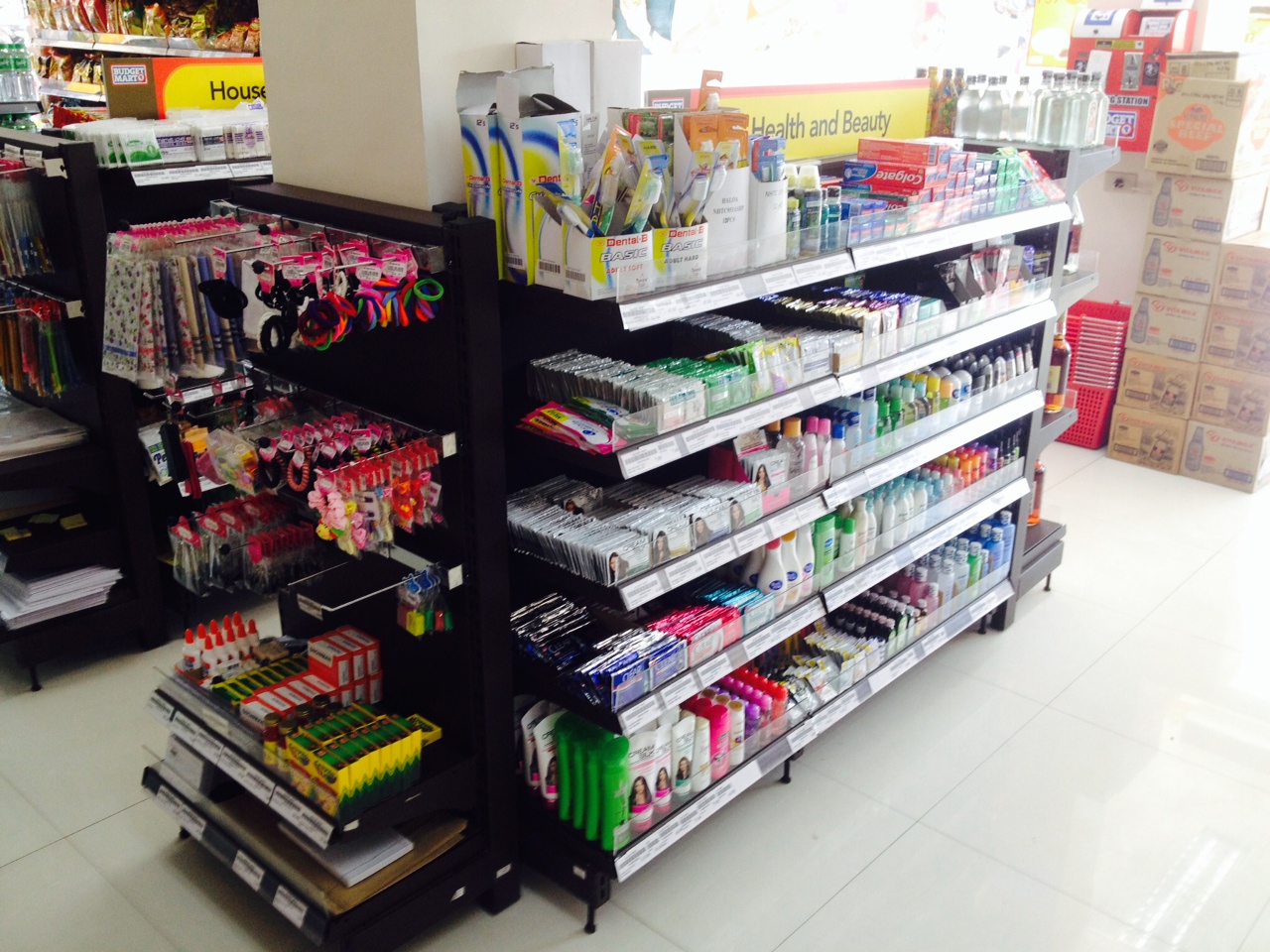 All modular counters and gondolas comprise simple components that are assembled without special tools.

 Fully powder coated
FIRE RESISTANT CABINETS AND SAFES
Fire Resistant Cabinets
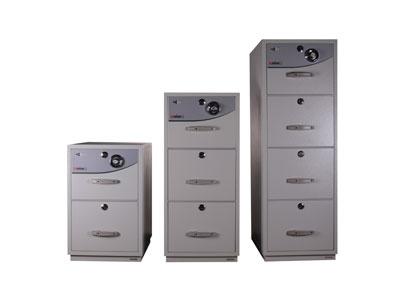 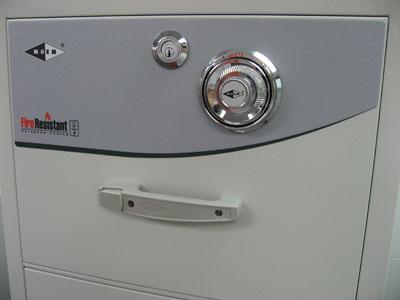 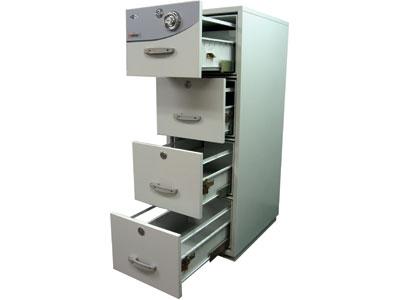 Special formulated fire resistant barrier material using Electro-Galvanized steel
 Press button handle 
 Locking system
 Heavy duty metal railing
 Shock absorbing plinth
 Epoxy powder coated
Electronic Safe
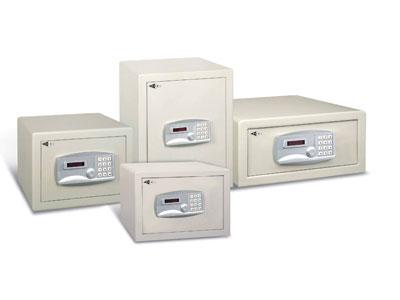 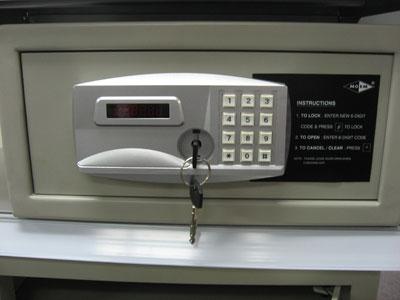 Fire endurance test was conducted in Europe in accordance to test specification NT-Fire 017 (edition 2) by SP Technical Research Institute of Sweden. The furnace was heated up according to standard time temperature curve in accordance to SIS 02 48 20 (up to 1000°C). The maximum temperature rise (cabinet- internal) after 60 minutes was 114°C.
MODULAR SYSTEM
Modular System
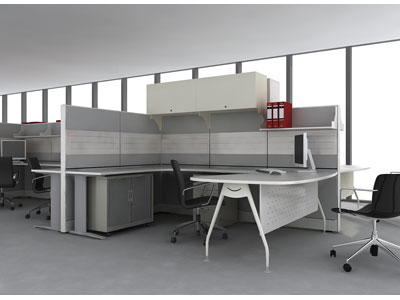 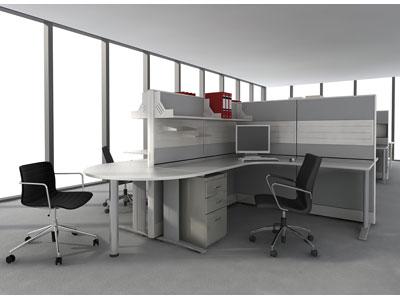 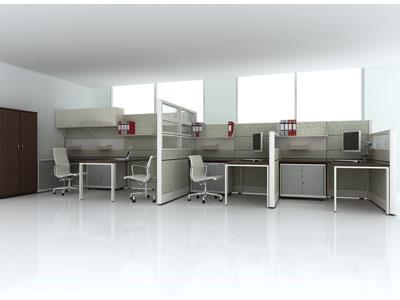 Multifaceted and Spontaneous
Teritorial and Concentrated
[Speaker Notes: OPTIMIZING efficient use of WORKSURFACES through MULTI-TASKING with various CO-WORKERS yet retaining INDIVIDUAL’s COMFORT and PERSONAL SPACE
Transformation to include MANAGERIAL SPACE IN PAIRS with SUBORDINATE WORKSPACE to form departments, speeding concentrated interaction and knowledge generation.]
Modular System
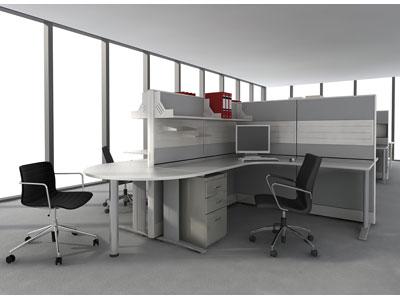 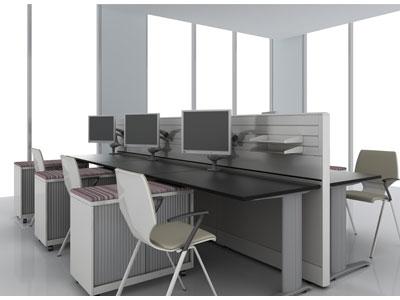 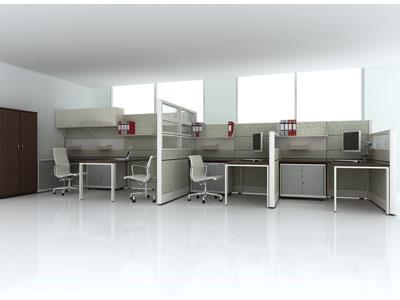 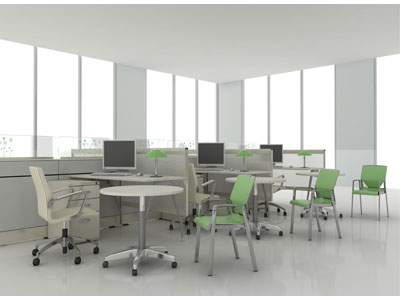 Enhance Teaming
Open Planning
[Speaker Notes: LOW RAIL TILES promotes INTERACTION and COLLABORATION among workmates while seated without the interference of congested worksurfaces
Defining INDIVIDUAL WORKSPACE from the overall work environment and to MINIMIZE VISUAL DISTRACTIONS by providing a balance between privacy and contact]
MOBILE STORAGE
Mobile Storage
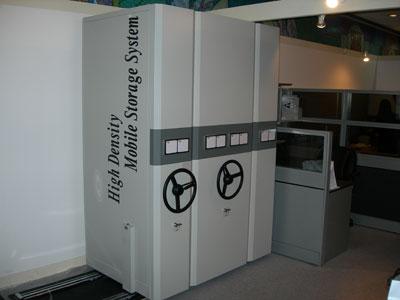 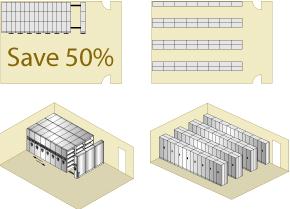 Modernized Office Look
STANDARD SPECS:
2082mmH x 914mmW x 772mmD
Loading Capacity (per Bay): 250kg
Space Savers
[Speaker Notes: Anti-Tilt, Safety Lock, Easy Steering Wheel, Adjustable Shelves, Powdered Epoxy Coating
Long Term Efficiency
Create Space for Alternative usage
Easy handling and management of storage materials]
Mobile Storage
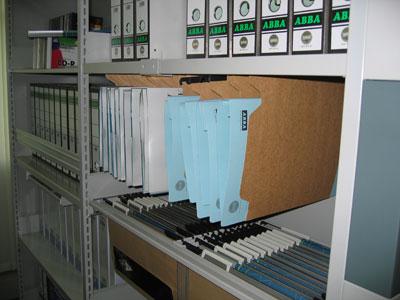 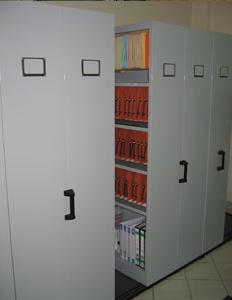 Hanging File Storage
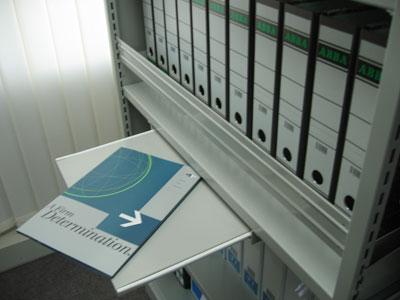 Horizontal Records System
Spare Parts Cabinet
[Speaker Notes: Mobile Storage Systems provides a solution to your storage needs and increase storage efficiency with systematic filing and retrieval of storage materials.
Ideal for Records, Files, CDs, Hospital supplies, Warehouse storage, spare parts, shoes and personal storage]
OFFICE SUPPLIES
Steel Cupboards
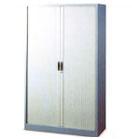 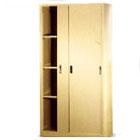 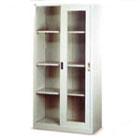 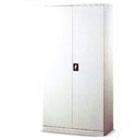 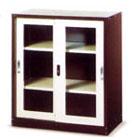 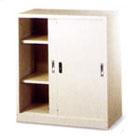 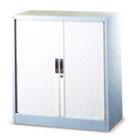 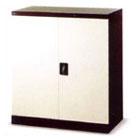 Cabinets
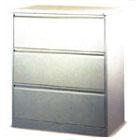 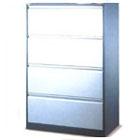 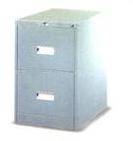 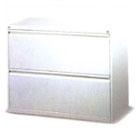 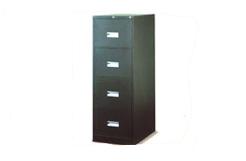 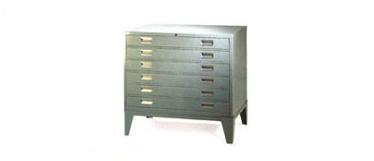 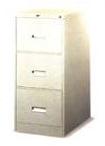 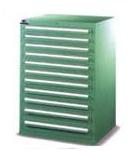 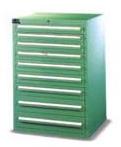 Lockers
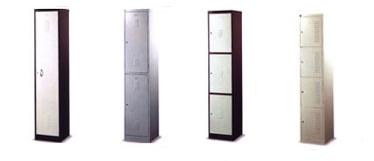 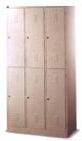 Tambour Door Cabinet
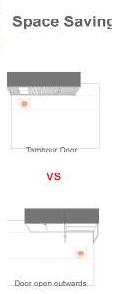 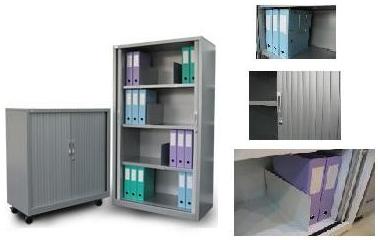 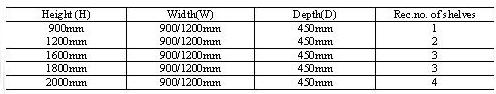 Tables
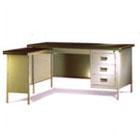 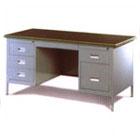 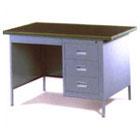 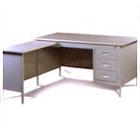 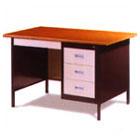 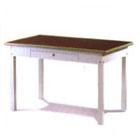 Others
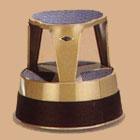 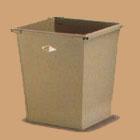 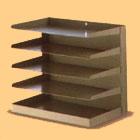 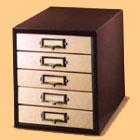 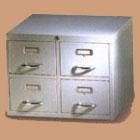 Companies Served
Phil Seven Eleven
CDC Shoppes
Budget Mart
S. D. Platon
R.I. Nepomuceno 	construction
Ronald Llorente
Phil Pizza Inc.
Mini Stop
La Boutique
3L Phils
Petron
Maalab Design
Victory Quick Meals
First Allianz
Unilab
9.San Miguel Foodshop
Total (Phils) Corp.
11-16 construction
City State Hotels
About TOIC
Established in 1976
Started supplying to Chevron in early 2000
Imported additives and chemicals
Lighting Systems Industries (LSI)  Lighting
Fibrelite
Mid 2000s, started supplying MOEM Gondola store shelving
Awarded distributorship of Gilbarco in 2007
2008 began carrying Airtec
2010 Postec, Transtank and Leighton O’Brien and Nupi
Company Details
Office Address:
Unit 200A FUBC Bldg., 413 Escolta, Manila, Philippines 1006
(632) 241-5676 trunk line
(632) 243-5146 direct line
(632) 244-7271 fax
e-mail: info@toic.com.ph

Warehouse Address:
Old Sassari Building, Sta. Maria corner Teresita Drive, Bagong Bayan, Taguig
(+632) 837 0062

#1 Rolling Lane, Batasan Hills, Quezon City, Philippines
(+632) 931-5391
(+632) 430-6061

Operation Hours:
Office: 800hrs to 1800hrs
Warehouse: 24hrs
Type of Business: Import - Export

Type of Organization: Corporation 

Years in Business: 39 years

Date Established: January 15, 1976

SEC Reg. Number: 65459

Number of Employees: 30 

Affiliate Companies:
Trans-World International Logistics Corp.
Global Procurement Inc. (GPI)
Remec Broadband Wireless
TOIC’s Mission & Vision